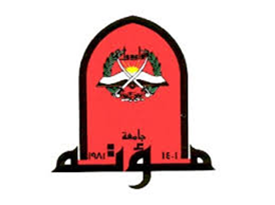 Pharmacology of corticosteroids IBY Dr.Nashwa Abo-Rayah
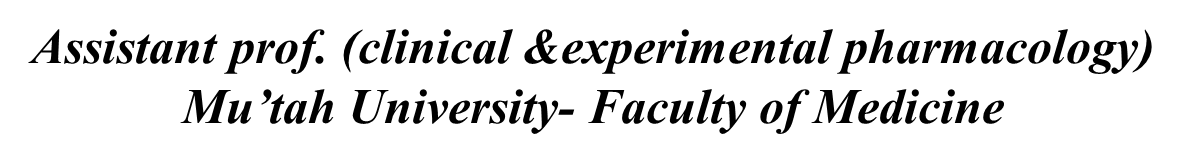 Synthesis of corticosteroids
*
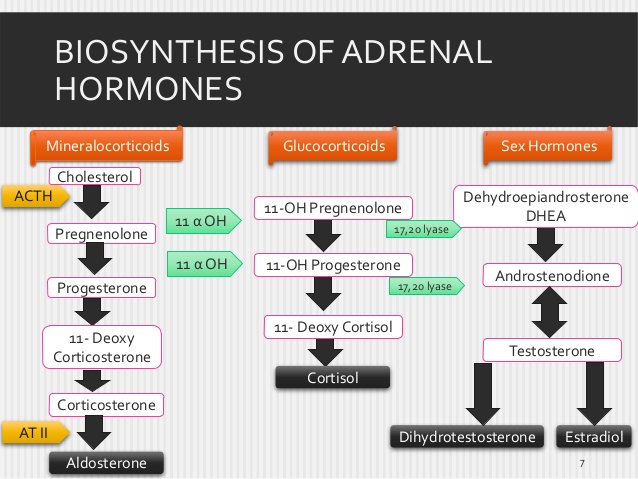 Corticosteroids
Corticosteroids  are steroid hormones produced by the adrenal cortex. They consist of two groups: 
1- Glucocorticoids
2- Mineralocorticoids    
3- Sex hormones
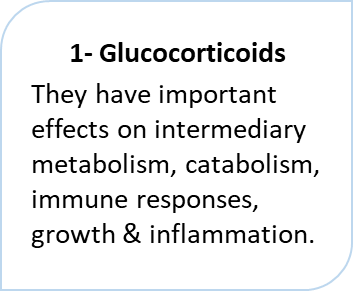 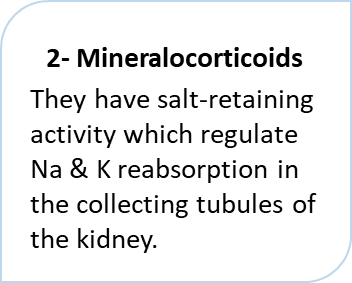 Mechanism of action of corticosteroids
The intracellular receptor is bound to the stabilizing proteins When the complex binds a molecule of steroid, the proteins  are released.
Corticosteroid is present in the blood bound to the corticosteroid binding globulin (CBG) and enters the cell as the free molecule.
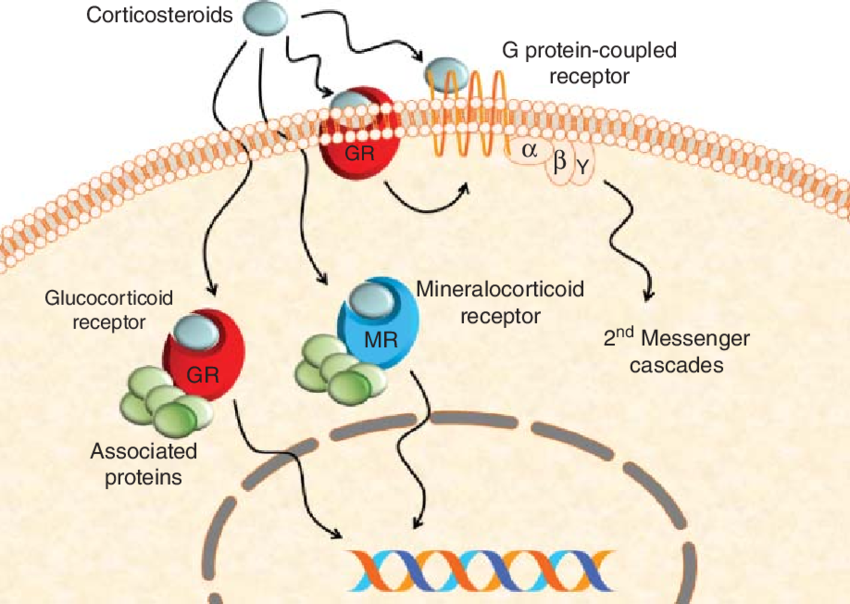 The resulting mRNA is coding production of protein that brings about the final hormone response.
The Steroid – receptor complex enters the nucleus a, binds to the corticosteroid response element (CRE) on the gene, and regulates gene transcription.
Half life: 20 min.
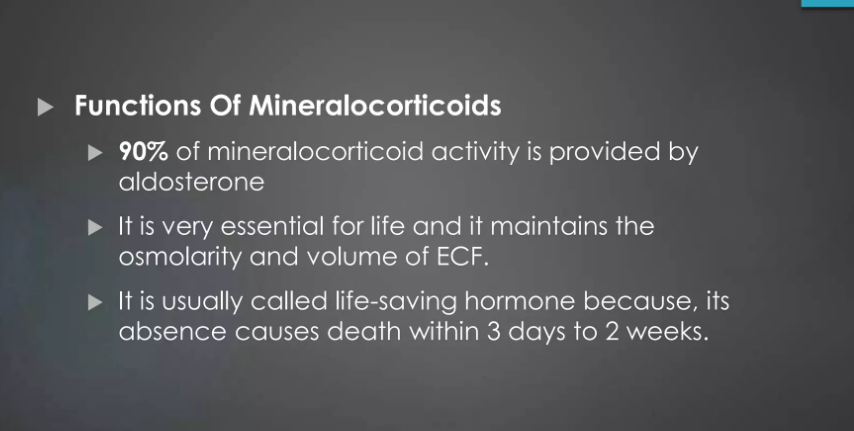 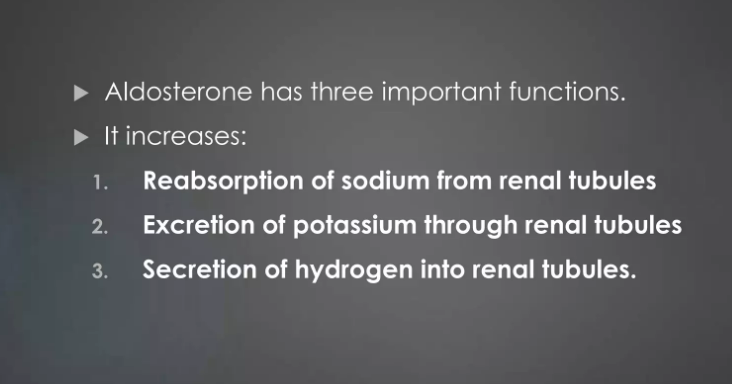 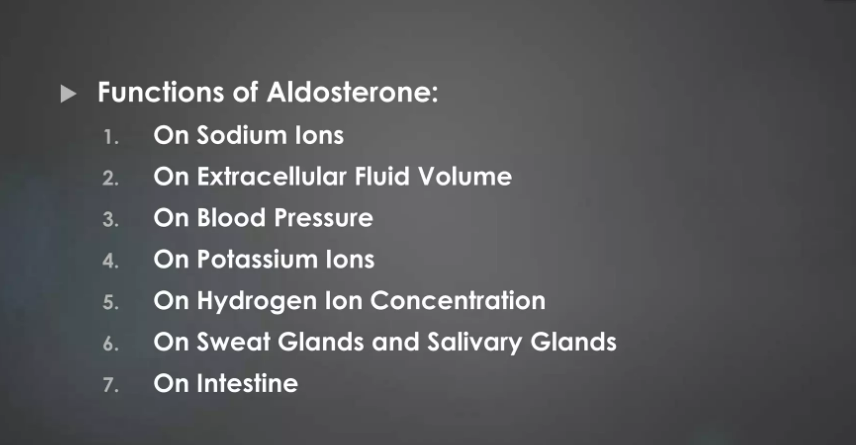 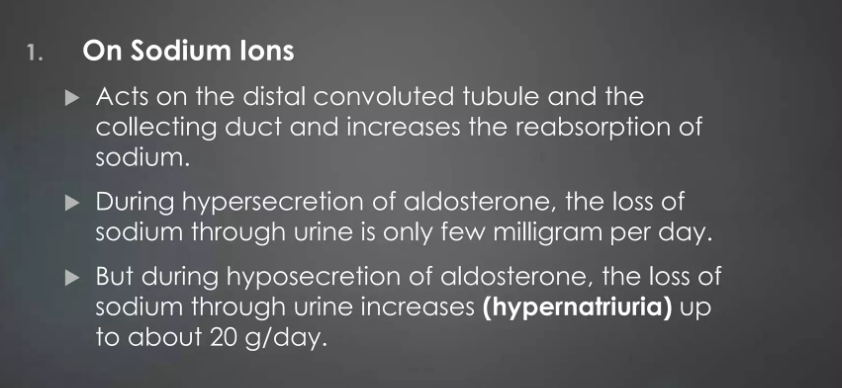 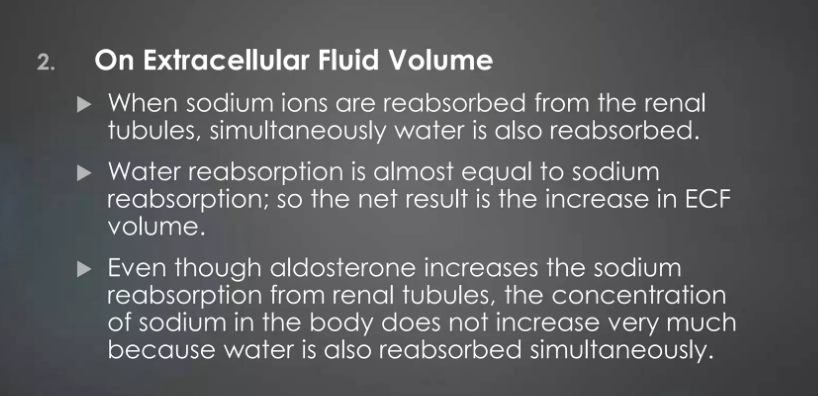 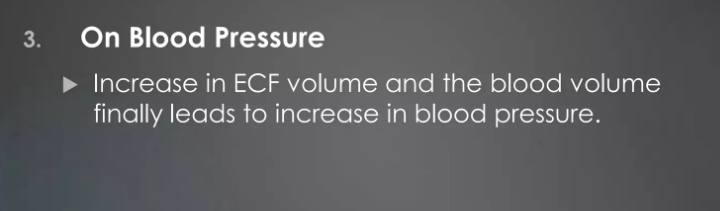 Aldosterone escape phenomenon
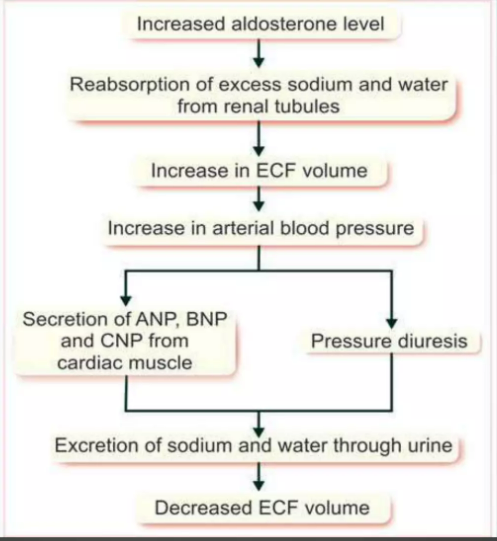 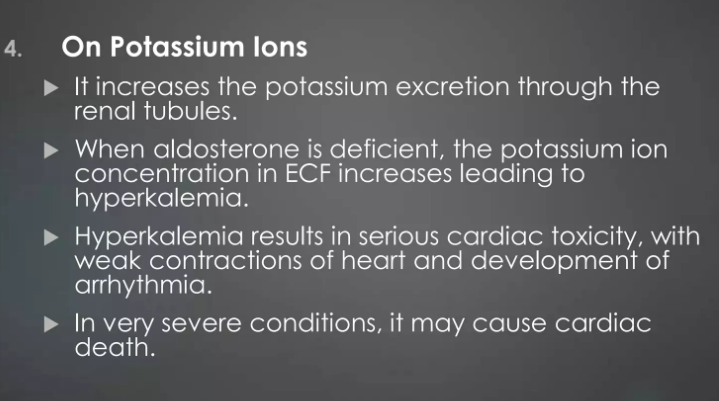 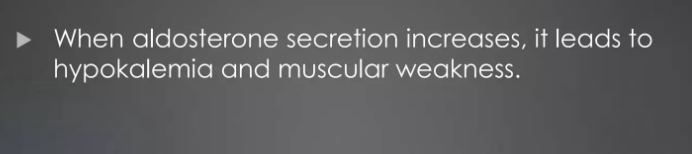 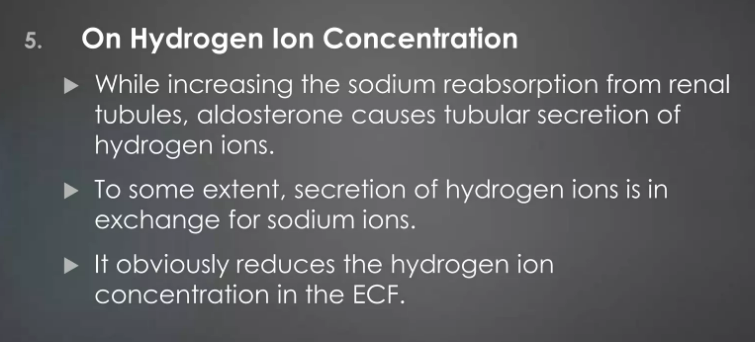 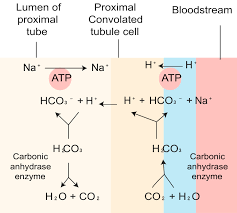 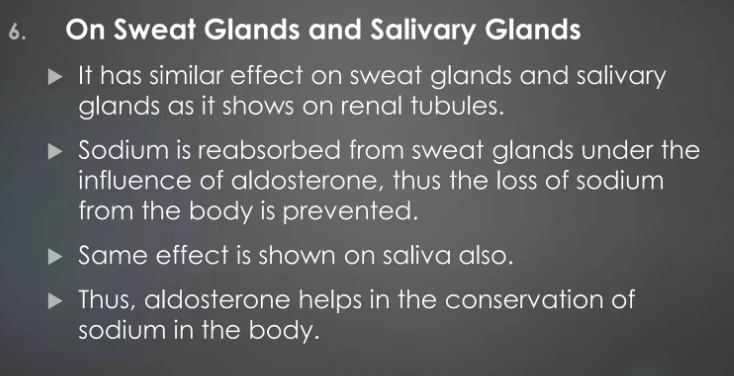 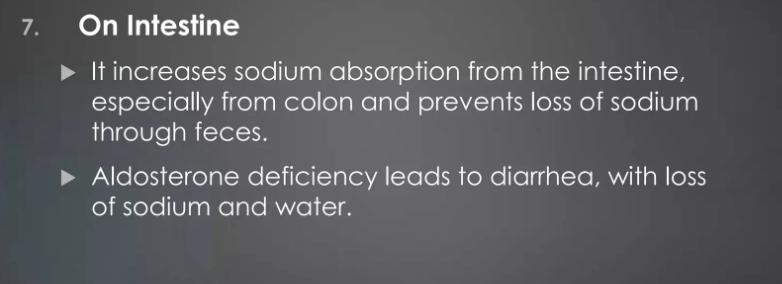 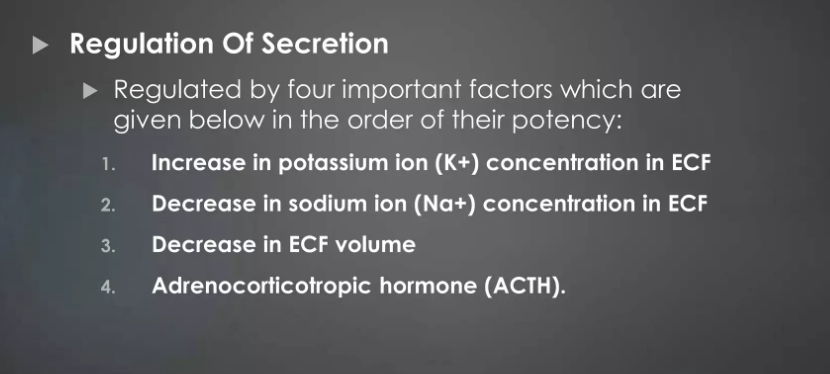 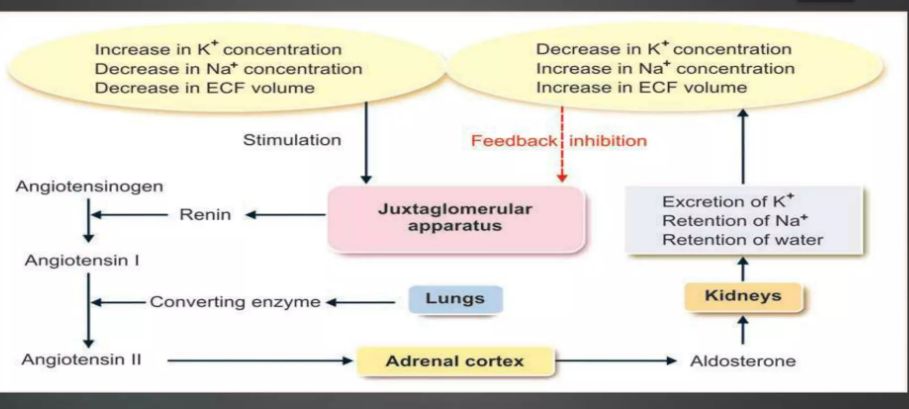 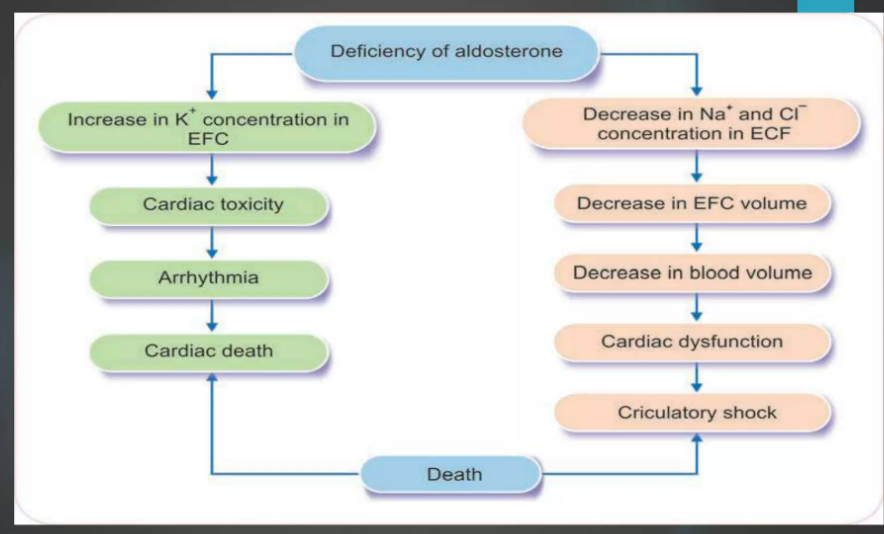 References
Lippincott's Illustrated Review
 Pharmacology, 5th edition
Lippincott Williams & Wilkins 

  Katzung by Anthony Trevor, Bertram Katzung, and Susan Masters . last edition  McGraw Hill, 

  Rang & Dale's Pharmacology:  by Humphrey P. Rang     ;  James M. Ritter ;  Rod Flower Churchill Livingstone; 6 edition
Thank you